LERSAIS
Introduction to Security LabPart 1
Outline
Access Control in Unix
Access Control in Windows
Port Redirection
2
Access Control in Unix
Exercise
3
Unix File Security
Each file/directory has owner and group
How are the permissions set by a owner for 
Read, write, execute
Owner, group, other  ???

Only owner, root can change permissions
This privilege cannot be delegated or shared
4
Unix File Permissions
File type, owner, group, others

ls –l

drwx------   2 jjoshi  isfac  512  Aug 20  2003 risk management
lrwxrwxrwx   1 jjoshi  isfac   15  Apr  7 09:11 risk_m->risk management
-rw-r--r--   1 jjoshi  isfac 1754  Mar  8 18:11 words05.ps
-r-sr-xr-x   1 root    bin   9176  Apr  6  2002 /usr/bin/rs
-r-sr-sr-x   1 root    sys   2196  Apr  6  2002 /usr/bin/passwd

File types
regular -, directory d, symlink l, device b/c, socket s, fifo f/p
Permissions
r, w, x 
Any other permissions?
5
Permissions: Exercise
Do Part I: File Structure Setup
chgrp: change the group associated with a file
chown: change the owner of a file

Do Part II: Exercise File and Folder Permissions
chmod: change file system modes (permissions/special modes) of a file/directory
6
umask
Specifies the permission you do not want given by default to new files
Bitwise AND with the bitwise complement of the umask value
Example
proposed permission: 0775 , umask: 0026	
 000 000 010 110 : 0026 umask
 111 111 101 001 : 7751 complement of umask
˄000 111 111 101 : 0775 proposed permission
=000 111 101 001 : 0751 actual permission
7
umask: Exercise
Do Part III: Default File Permissions
What is the initial mask?
What are the permissions for testmask1?
What are the permissions for testmask2?

What about umask = 0000?
8
Setid bits
Three setid bits
suid
set EUID of process to ID of file owner
sgid 
set EGID of process to GID of file
suid/sgid used when a process executes a file
If suid(sgid) bit is on – the EUID (EGID) of the process changed to UID (GUID) of the file
Sticky
Off: if user has write permission on directory, can rename or remove files, even if not owner
On: only file owner, directory owner, and root can rename or remove file in the directory
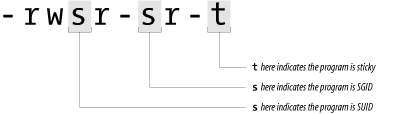 What does this mean?
-r--r-sr-t 1 root user 12324 Mar 26 1995 /tmp/example
9
setuid: Exercise
Do Part IV: setuid bit, setgid bit and sticky bit
chmod 4755 /bin/touch



Why touch is denied second time?
10
Access Control in Windows
Demo
11
Permission Setting
Basic permission setting
Properties > Security > Edit
Add/remove users and groups
Define allowed/denied permissions

Advanced permissions?
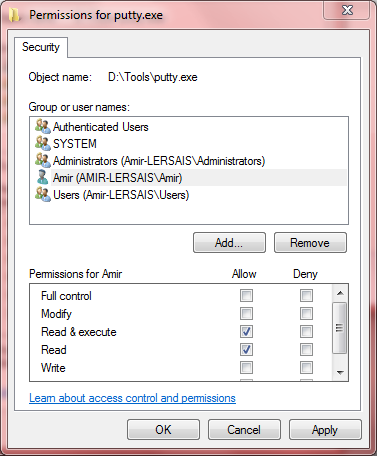 12
Permission Setting (cont.)
Advanced permissions
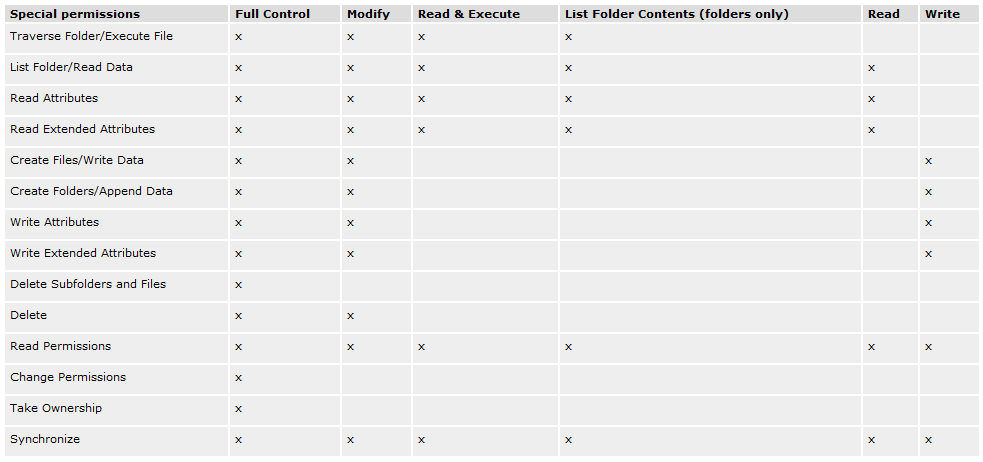 13
Access Control
Access control management in Unix vs. Windows
How different?
Which one is easier?
Which one is more efficient?
14
Port Redirection
Exercise
15
Port Redirection: The Threat
Exploit a machine and obtain access to a server with a filtered port by piping another unfiltered port
Trojans are hard to detect and can be used to mount such an attack
16
Exercise Scenario
An internally used FTP server
Information security department blocks certain known ports including 21, which is for FTP
A user logs into the server, and accidentally plants a trojan
The trojan enables port redirection on the FTP server
Attacker gains access to the FTP server via the redirected port!
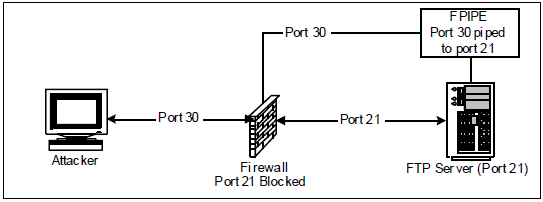 17
Exercise
What security problems can occur due to port redirection?
What about useful purposes
18